7Aa Life processes
Recall and describe life processes
Explain the differences between organisms and non-living things
In the back of your exercise books, explain why a tree is alive but the table is not.
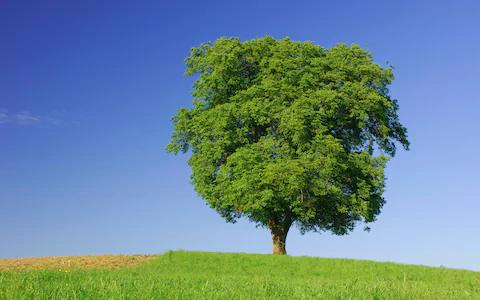 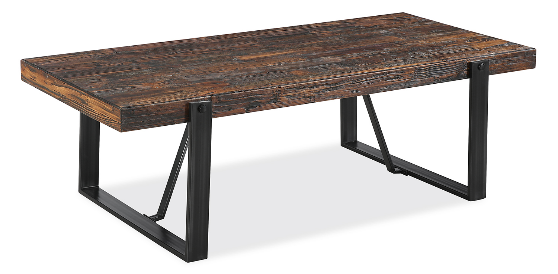 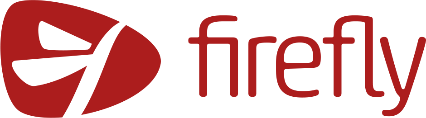 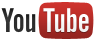 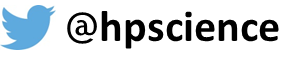 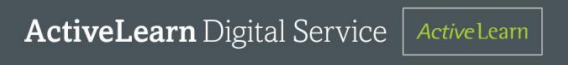 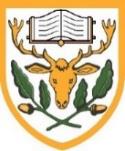 Learning outcomes
Copy the text below.
Organisms
A living thing is called an organism. 
All organisms must carry out 7 life processes to be li.
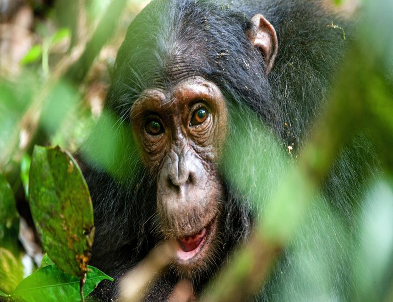 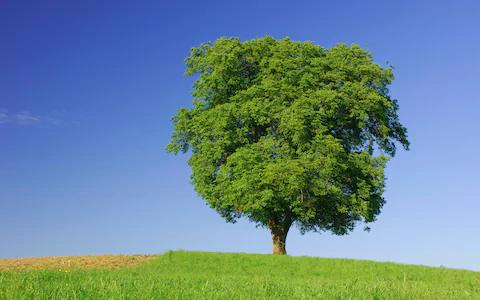 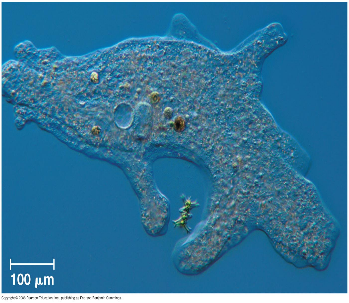 What are the seven life processes?
[Speaker Notes: Answer: 
Movement
Respiration 
Sensitivity
Growth
Reproduction
Excretion
Nutrition]
Copy the text below.
Seven life processes
Movement
Respiration 
Sensitivity
Growth
Reproduction
Excretion
Nutrition
What mnemonic (see below) is spelt out by the first letters of the life processes?
https://www.youtube.com/watch?v=Q2HDJP10qSQ
A mnemonic is word or phrase helps you remember a list. It usually made using the first letters of the words in a list.
https://www.activeteachonline.com/product/view/id/295/page/8/mode/dps?modal=/default/player/video/id/245995/external/0
[Speaker Notes: Answer: MRS GREN]
Seven life processes
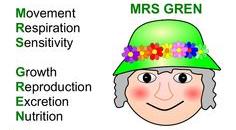 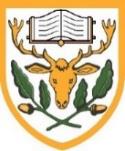 Learning outcomes
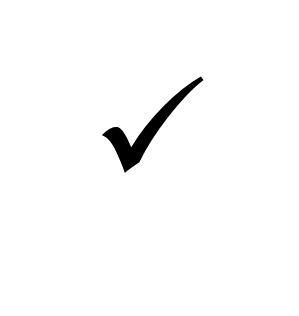 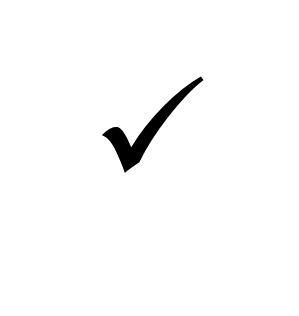 Copy the table below. (To be completed through following slides)
Fill in the table.
Movement
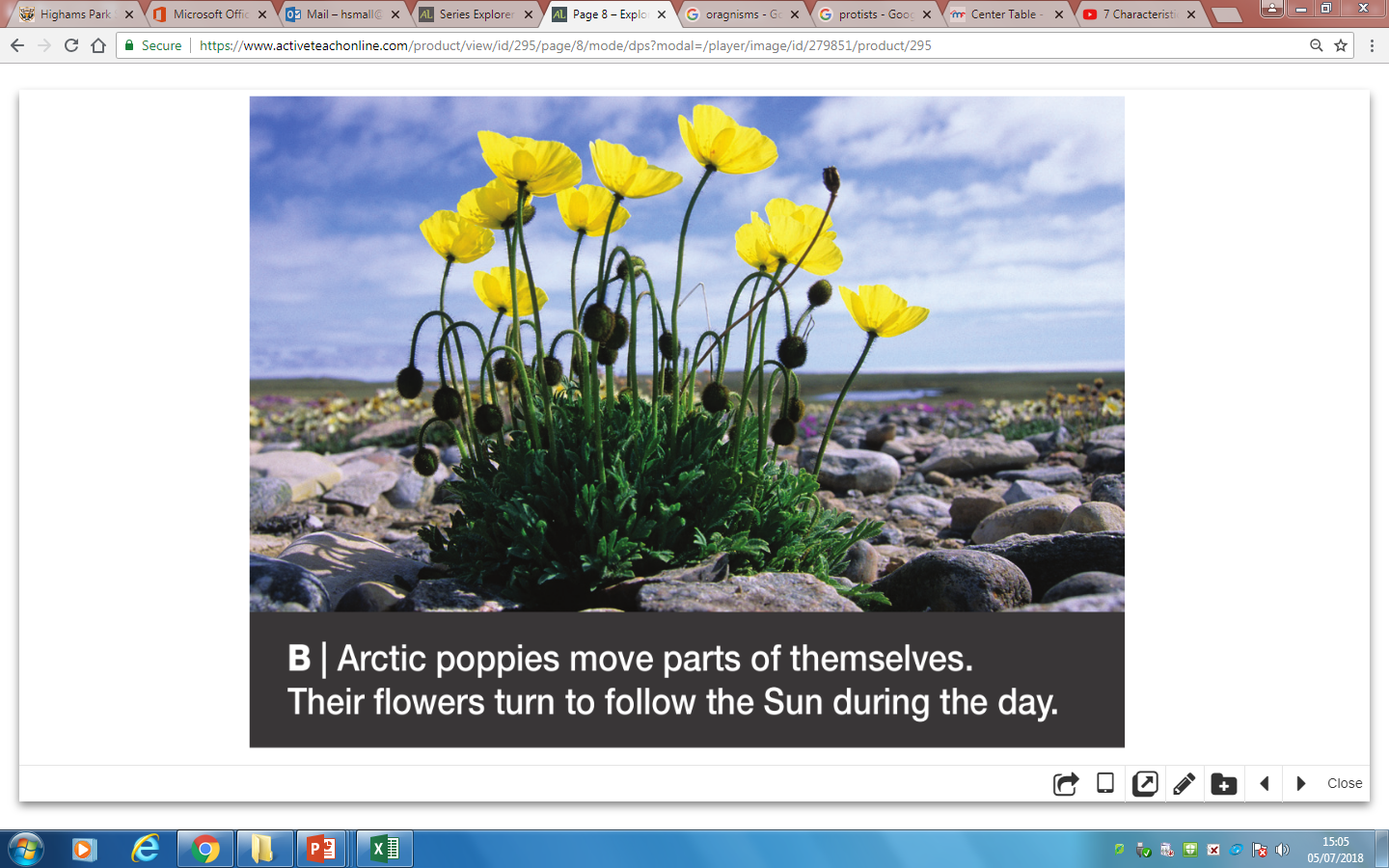 -Able to move the from place to place  or move parts of themselves.
Fill in the table.
Respiration
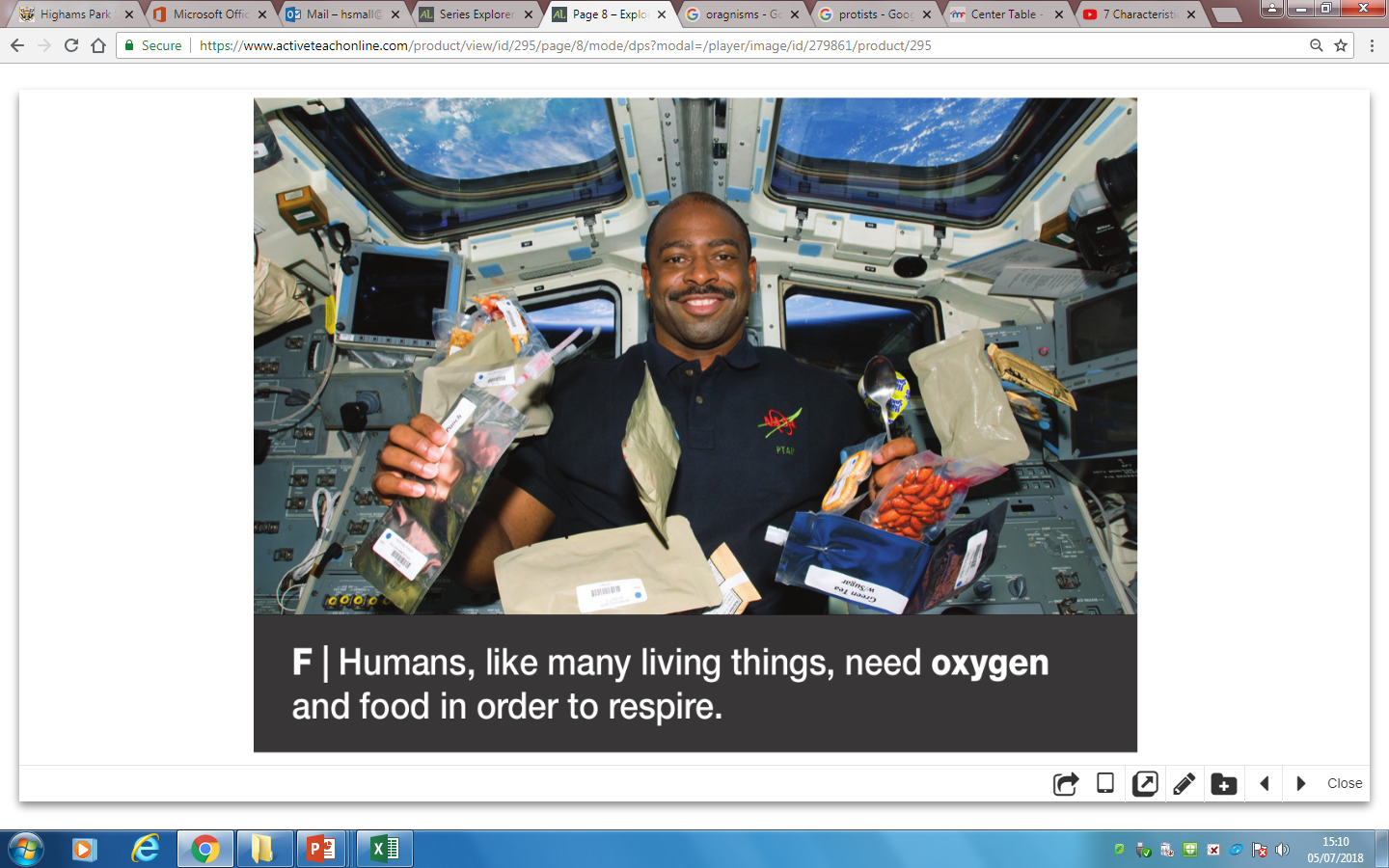 -Process that releases energy from the break down of glucose. Requires oxygen.
Fill in the table.
Sensitivity
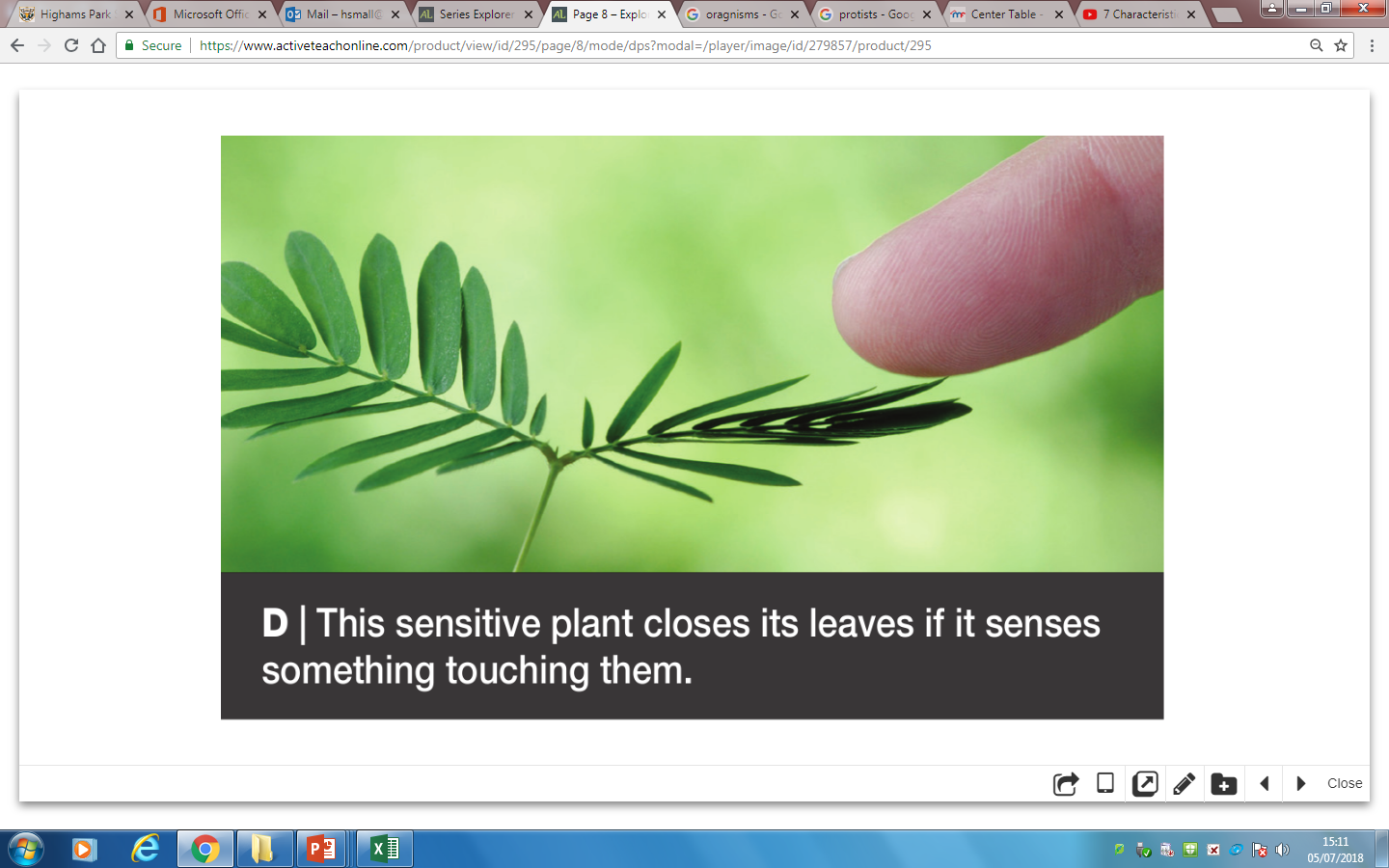 -Ability to sense and react to things in the surroundings.
Fill in the table.
Growth
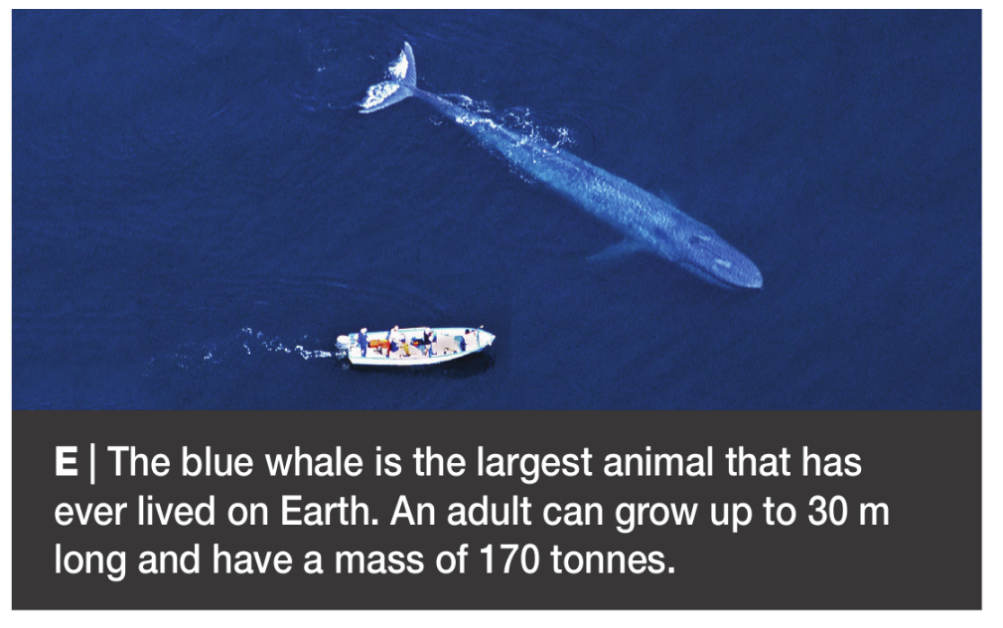 -Ability to grow in size.
Fill in the table.
Reproduction
-Ability to make more living things like themselves.
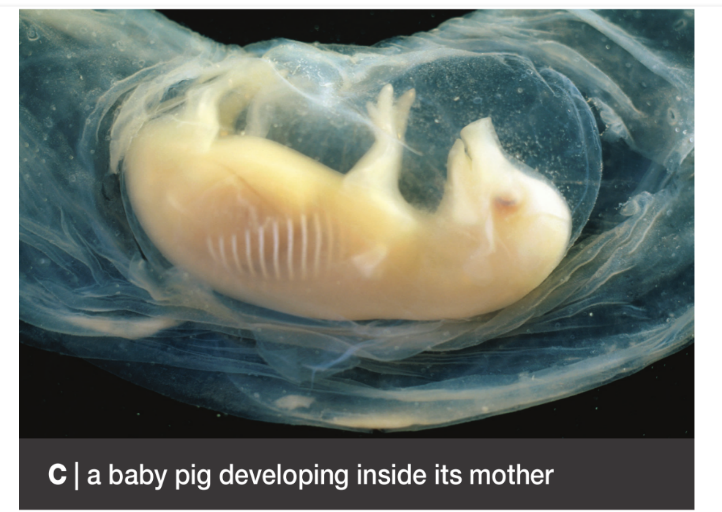 Fill in the table.
Excretion
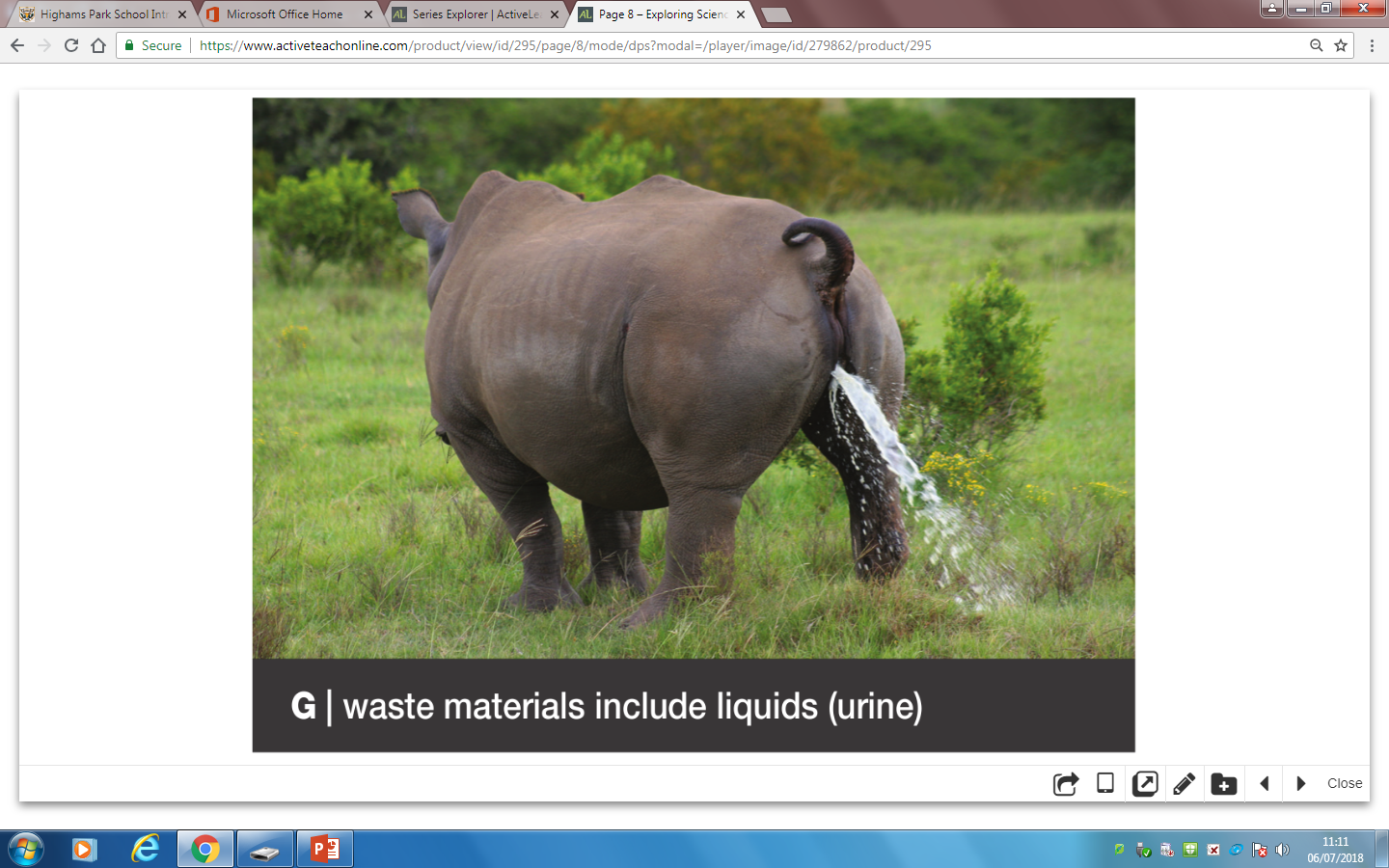 -Getting rid of the waste materials that are made from the organism.
Fill in the table.
Nutrition
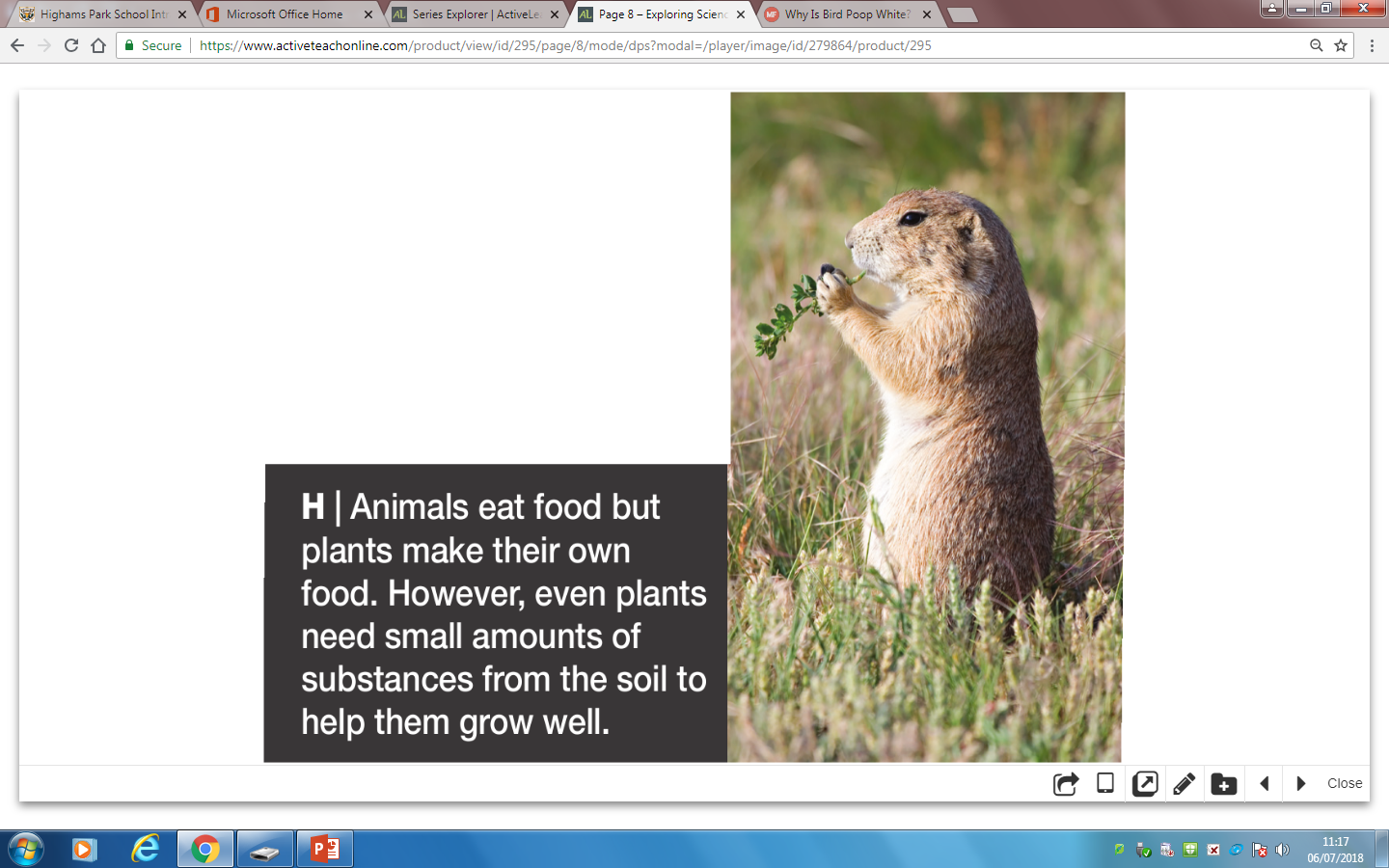 -Various substances needed to help carry out life processes in and organism.
What are the seven life processes?
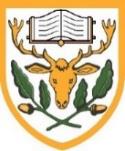 Learning outcomes
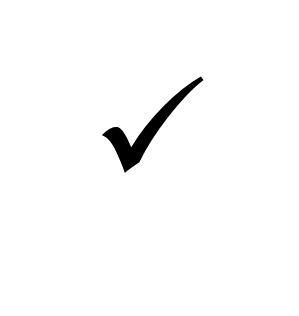 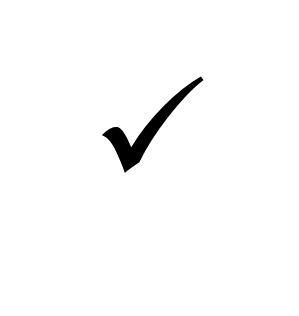 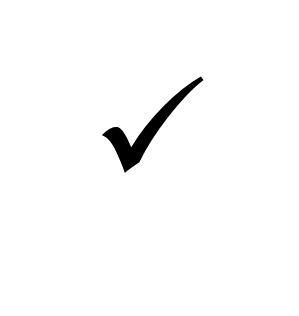 Is a tortoise an organism or a non-living thing? Why?
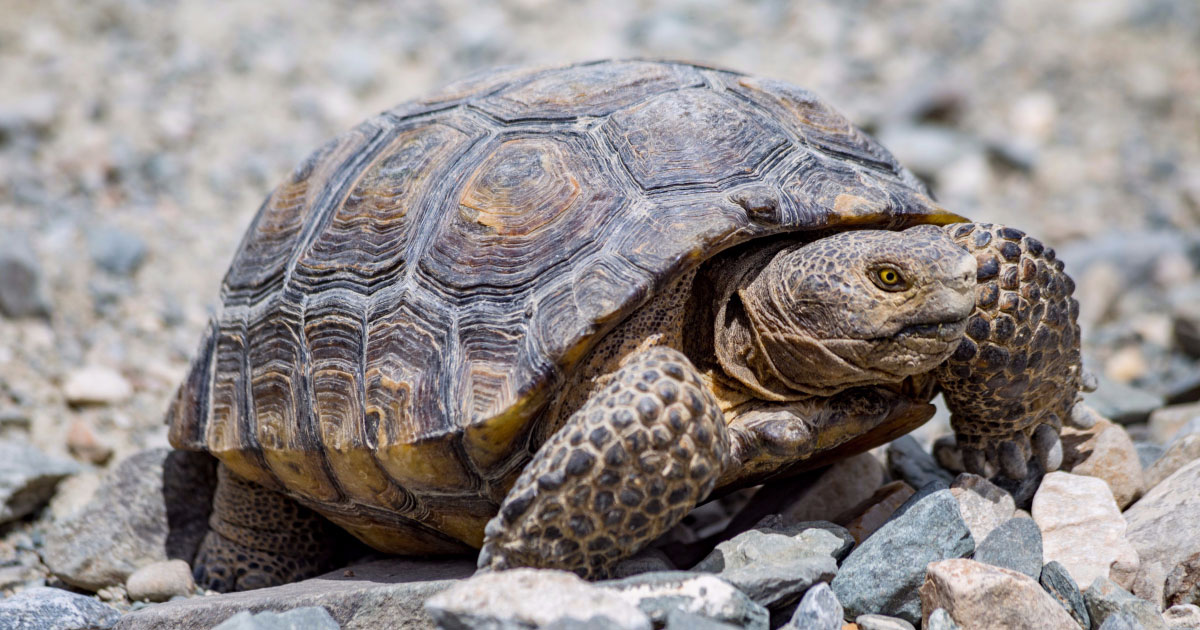 Is a stone an organism or a non-living thing? Why?
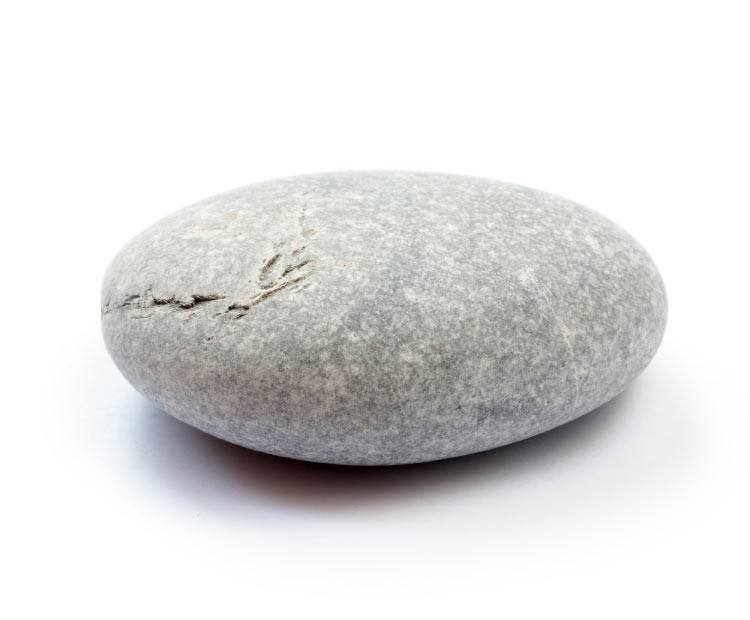 Is a rose an organism or a non-living thing? Why?
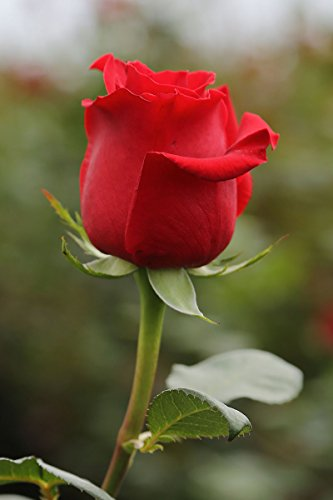 Complete the task.
Task:
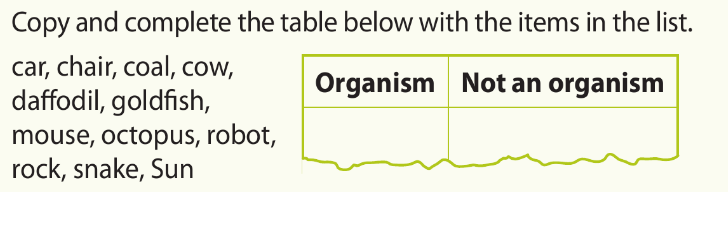 Extension: Pick a non-living organism from your table and explain why it is non-living.
Use green pens to correct your answers.
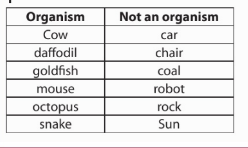 Answer the questions below
1


2


3


4
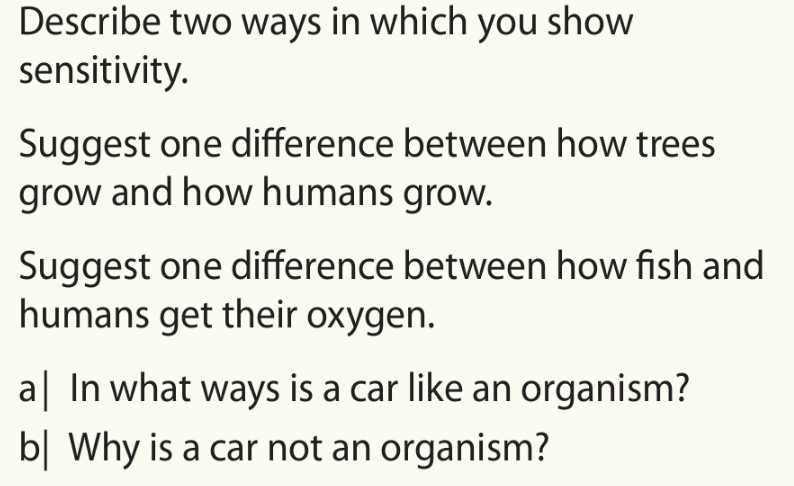 Use green pens to correct your answers.
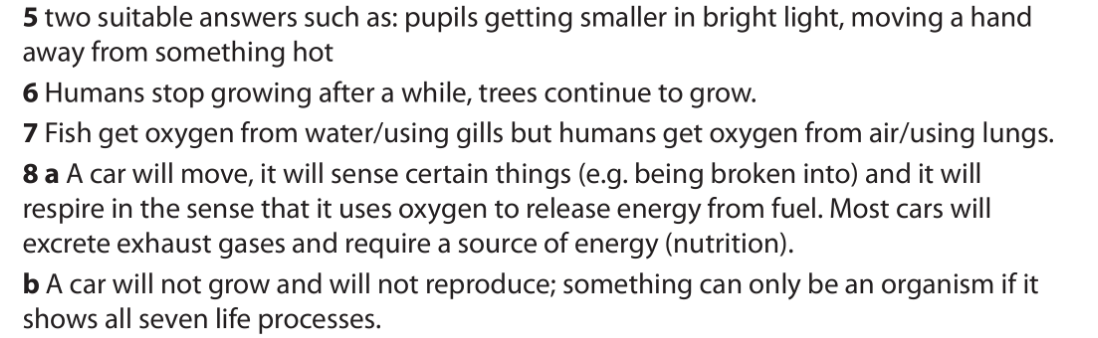 1
2
3
4
4
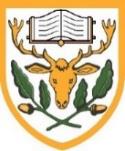 Learning outcomes
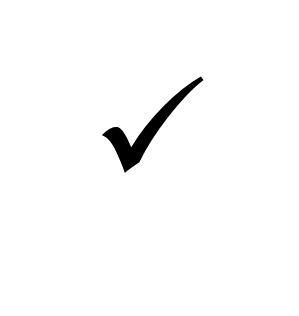 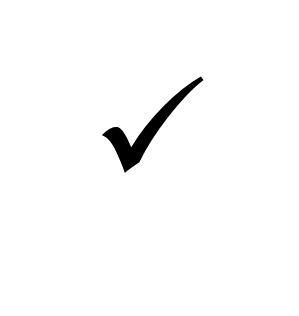 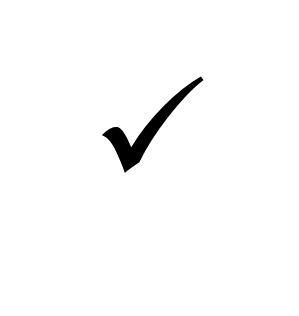 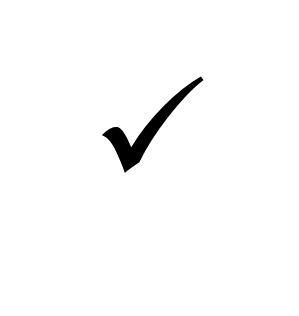 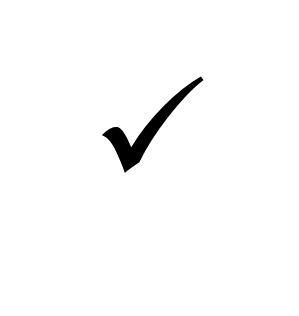 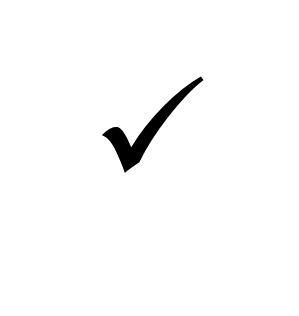 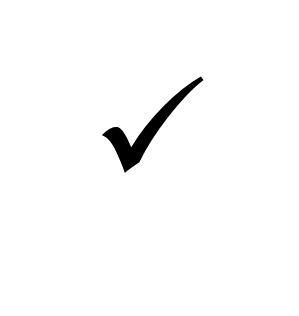 Veterinary/ Animal Care Assistant
Veterinary care assistants are important 
members of today's modern 
veterinary team. 
Duties include 
-exercising, grooming and feeding
 hospitalised animals (inpatients)
-monitoring and providing supportive care to inpatients
Qualifications
-Level 2 Diploma for Veterinary Care Assistants
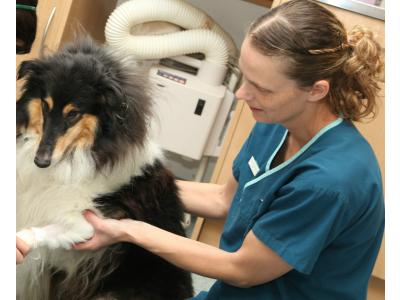 Reference: http://www.millenniumvets.co.uk/staff-profile.aspx?s=1889&clientId=20107
Thinking skills
Life processes
© Pearson Education Ltd 2014. Copying permitted for purchasing institution only.  This material is not copyright free.
Which is the odd one out in this list?
Growth            Reproduction            Respiration
Possible answers
Next question
© Pearson Education Ltd 2014. Copying permitted for purchasing institution only.  This material is not copyright free.
Which is the odd one out in this list?
Growth            Reproduction            Respiration
Respiration releases energy, the other two use energy.

Organisms reproduce and respire in different ways, but they all grow by getting bigger.

Growth does not begin with ‘r’.
Possible answers
Next question
© Pearson Education Ltd 2014. Copying permitted for purchasing institution only.  This material is not copyright free.
Consider all the possible answers to this statement:
It has four legs.
Possible answers
Next question
© Pearson Education Ltd 2014. Copying permitted for purchasing institution only.  This material is not copyright free.
Consider all the possible answers to this statement:
It has four legs.
It is an animal with four legs.

It is an animal that had more than four legs but lost some.

It is a ‘couple’.

It is a table.
Possible answers
Next question
© Pearson Education Ltd 2014. Copying permitted for purchasing institution only.  This material is not copyright free.
Think of a Plus, a Minus and an Interesting point about this statement:
Humans need nutrition.
Possible answers
Back to start
End show
© Pearson Education Ltd 2014. Copying permitted for purchasing institution only.  This material is not copyright free.
Think of a Plus, a Minus and an Interesting point about this statement:
Humans need nutrition.
Plus: We enjoy eating food.		
Minus: Food can be expensive; we could do more things if we didn’t have to stop to eat.
Interesting: How much food is wasted? Some reports say that we waste up to half of the world’s food.
Possible answers
Back to start
End show
© Pearson Education Ltd 2014. Copying permitted for purchasing institution only.  This material is not copyright free.
Practical: 7Aa-2 Life processes in seedlings (SEE FIREFLY)
Equipment per group:

 
● bung ● conical flask ● cotton wool 
● eye protection ● limewater ● measuring cylinder 
● muslin bag ● seeds
Worksheet: 7aa1-Life processes, 7aa3-sorting items, 7aa4-Evidence sheet, 7aa5- living or non-living, 7aa6-rees or growth and 7aa7-life processes and robots